Instrukcja (do usunięcia)
Poniżej znajdują się: slajd tytułowy, dwie wersje kolorystyczne tła i slajd z podziękowaniem.
Poprawne wyświetlanie możliwe jest wyłącznie przy wgranej czcionce Manrope. Przy zapisywaniu prezentacji należy osadzić czcionkę, aby wyświetlała się poprawnie na innych komputerach. W inny przypadku zostanie zamieniona na czcionkę domyślną (Calibri).
W belce górnej (białej na stronie tytułowej, szarej lub granatowej na pozostałych slajdach) z lewej strony znajduje się miejsce na opcjonalne dodanie np. logotypu/nazwy konferencji, logotypów innych instytucji z którymi współpracujemy, lub innych informacji, które powinny być widoczne na wszystkich slajdach. 
Na slajdzie tytułowym i końcowym należy podmienić zdjęcie klikając w jego górną lub dolną część i zmieniając wypełnienie kształtu (Narzędzia główne > wypełnienie kształtu > obraz). Wskazane jest stosowanie obrazów w układzie pionowym 16:9. Inne formaty wymagają przycięcia.
Instrukcja (do usunięcia)
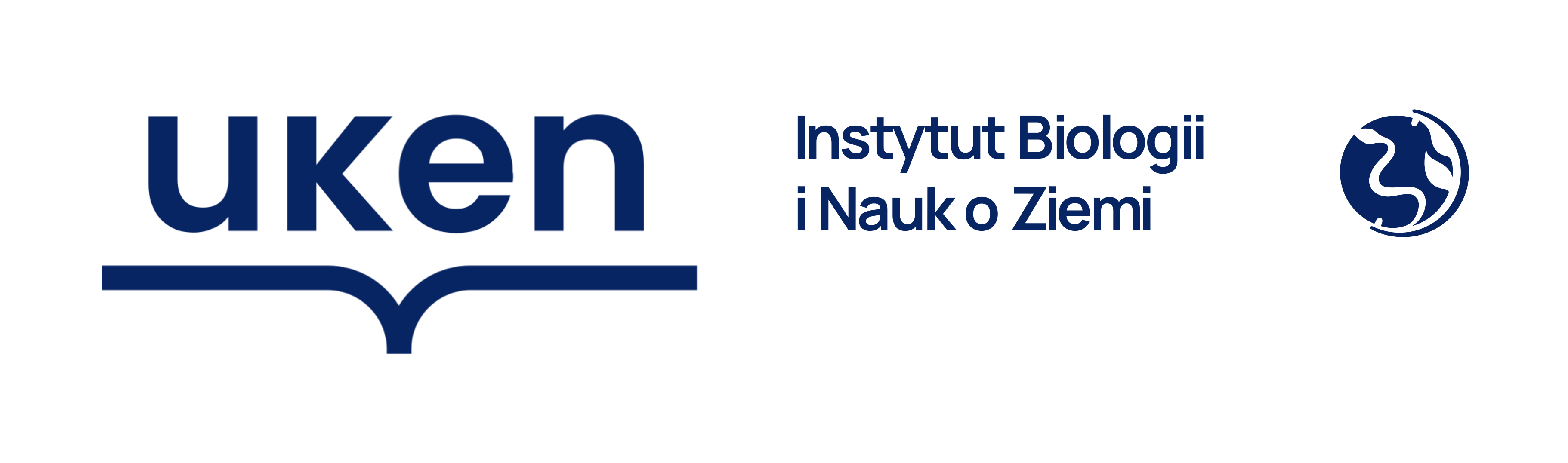 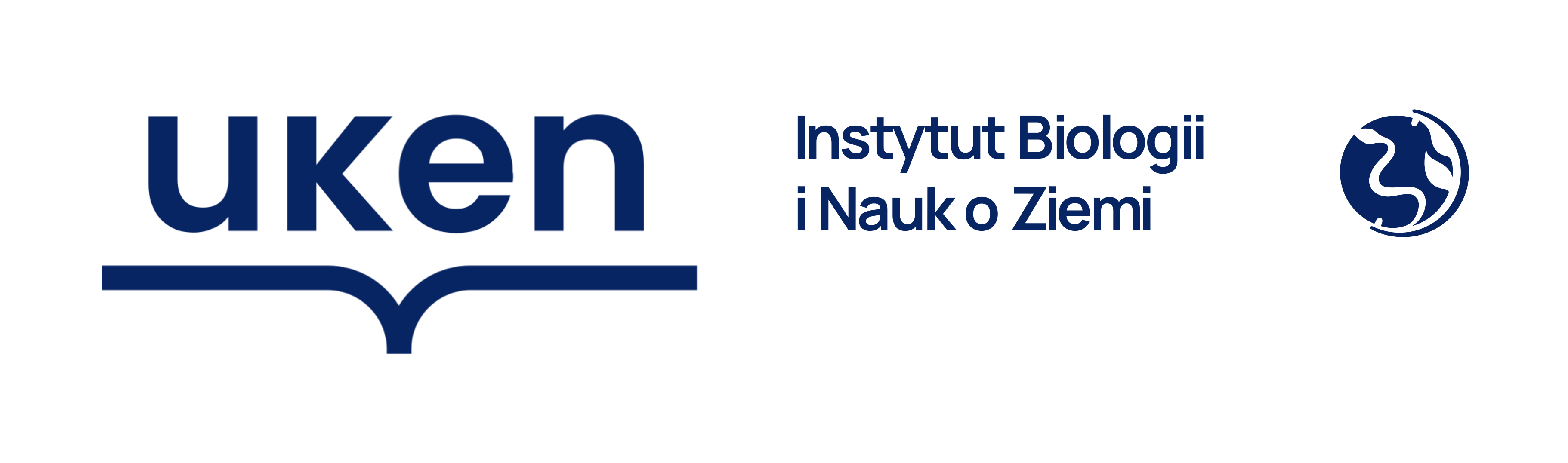 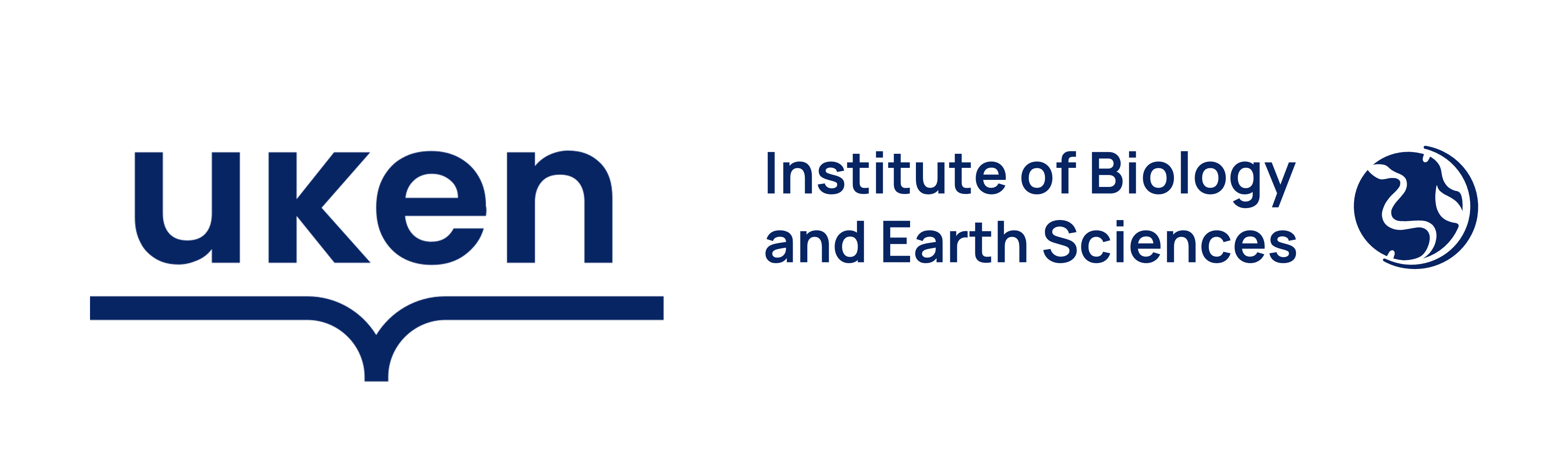 Lorem ipsum dolor sit amet, consectetur adipiscing elit, sed do eiusmod tempor incididunt ut labore et dolore magna aliqua
Autor pierwszy 
Autor drugi 
Autor trzeci
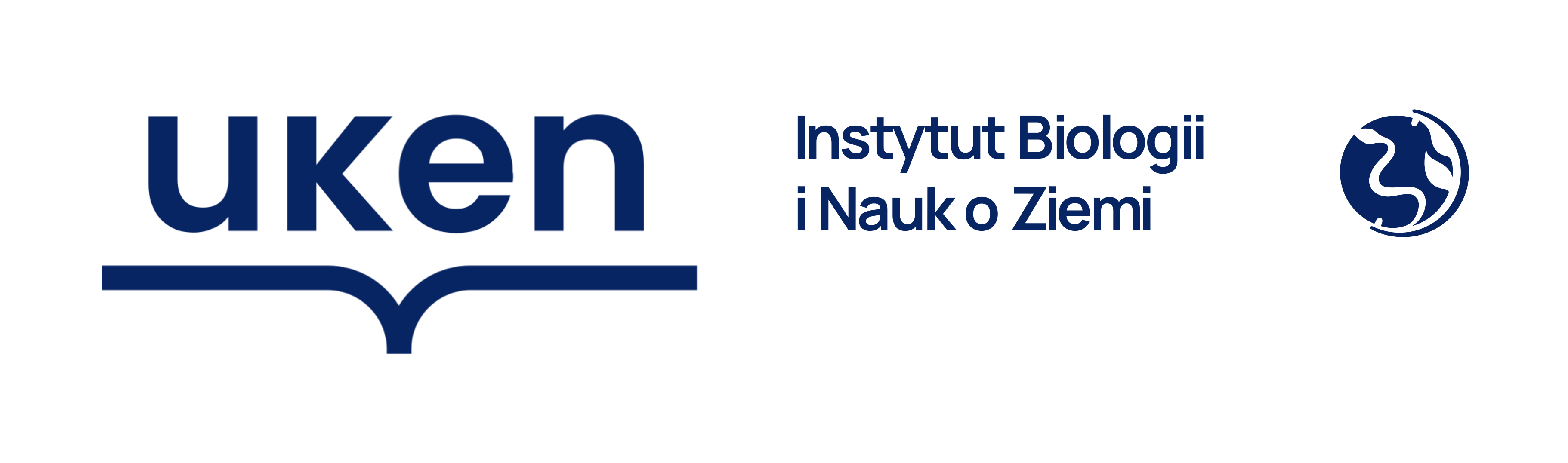 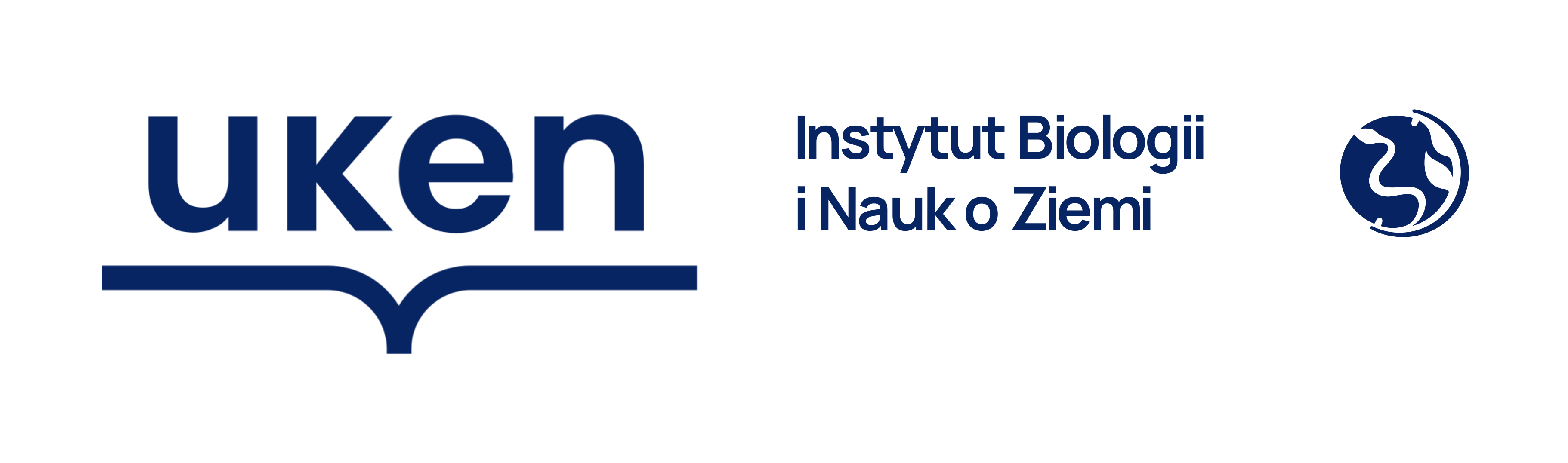 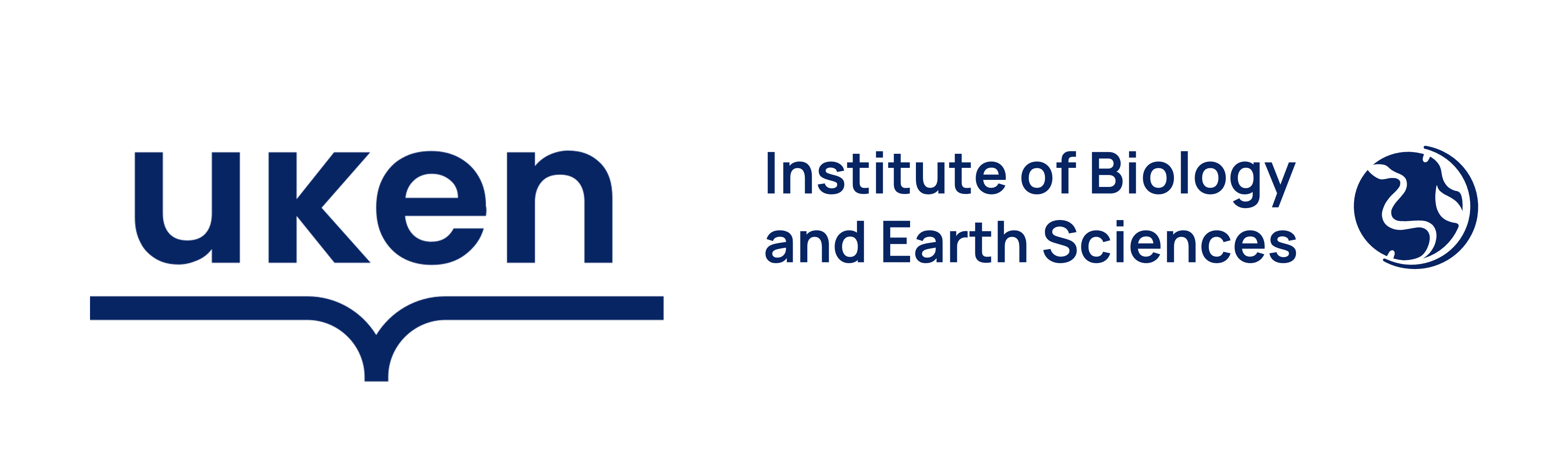 Tytuł slajdu
Lorem ipsum dolor sit amet, consectetur adipiscing elit, sed do eiusmod tempor incididunt ut labore et dolore magna aliqua. Ut enim ad minim veniam, quis nostrud exercitation ullamco laboris nisi ut aliquip ex ea commodo consequat. Duis aute irure dolor in reprehenderit in voluptate velit esse cillum dolore eu fugiat nulla pariatur. Excepteur sint occaecat cupidatat non proident, sunt in culpa qui officia deserunt mollit anim id est laborum…
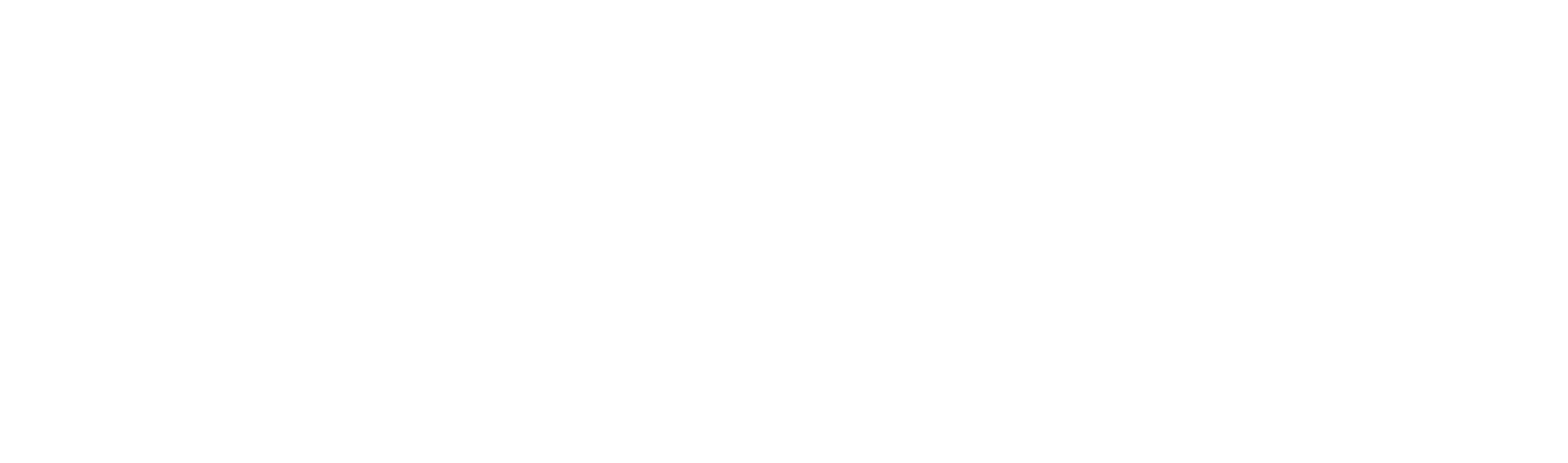 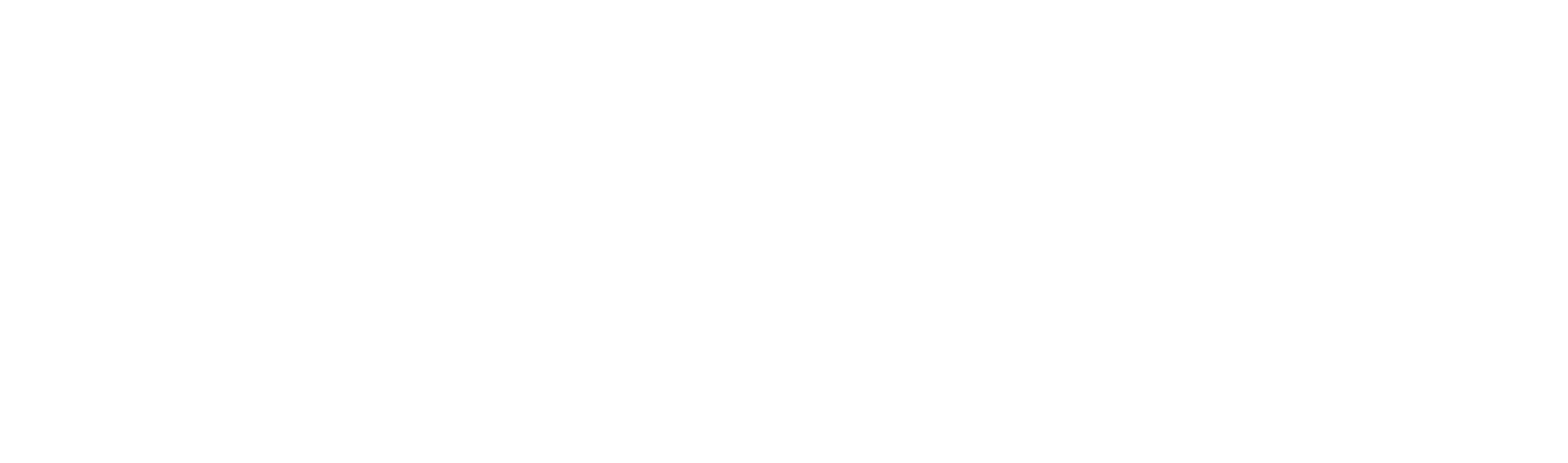 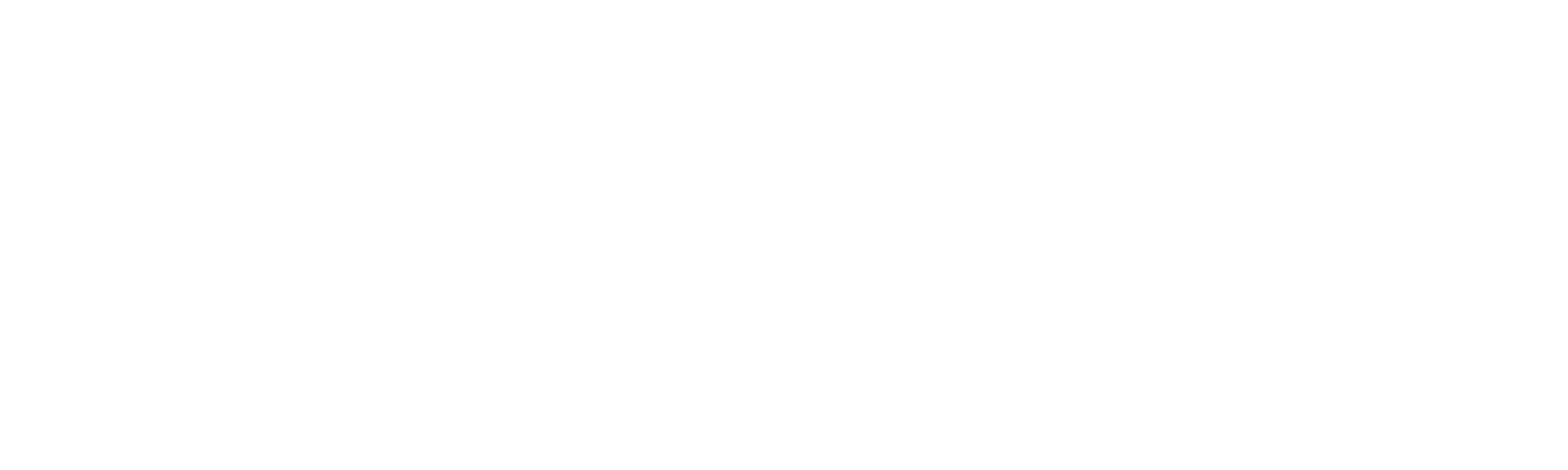 Tytuł slajdu
Lorem ipsum dolor sit amet, consectetur adipiscing elit, sed do eiusmod tempor incididunt ut labore et dolore magna aliqua. Ut enim ad minim veniam, quis nostrud exercitation ullamco laboris nisi ut aliquip ex ea commodo consequat. Duis aute irure dolor in reprehenderit in voluptate velit esse cillum dolore eu fugiat nulla pariatur. Excepteur sint occaecat cupidatat non proident, sunt in culpa qui officia deserunt mollit anim id est laborum…
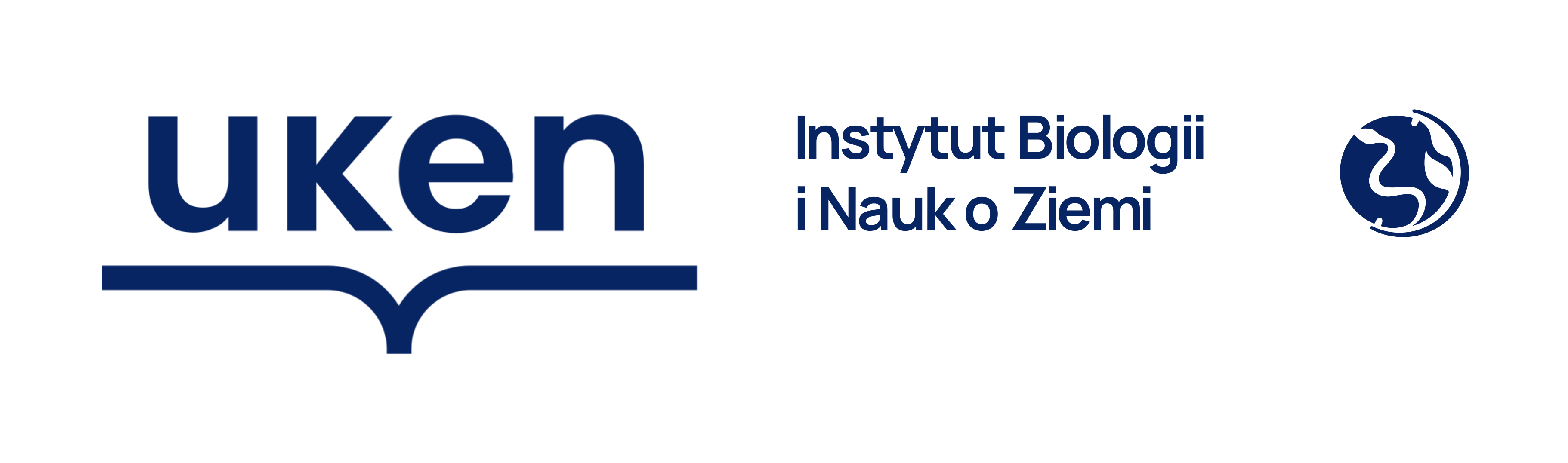 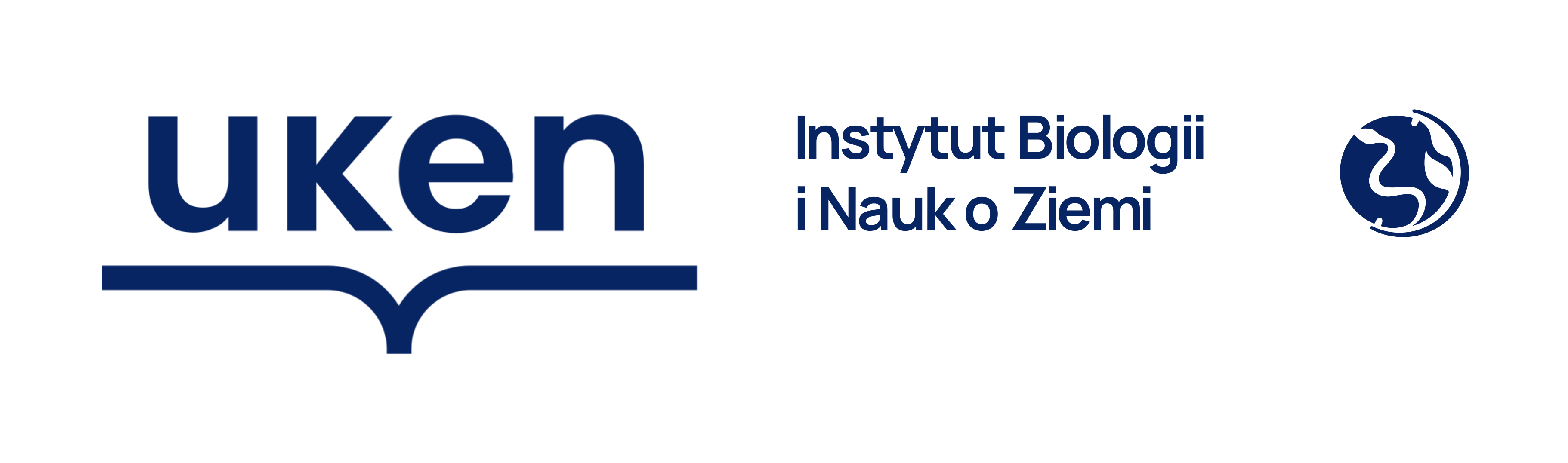 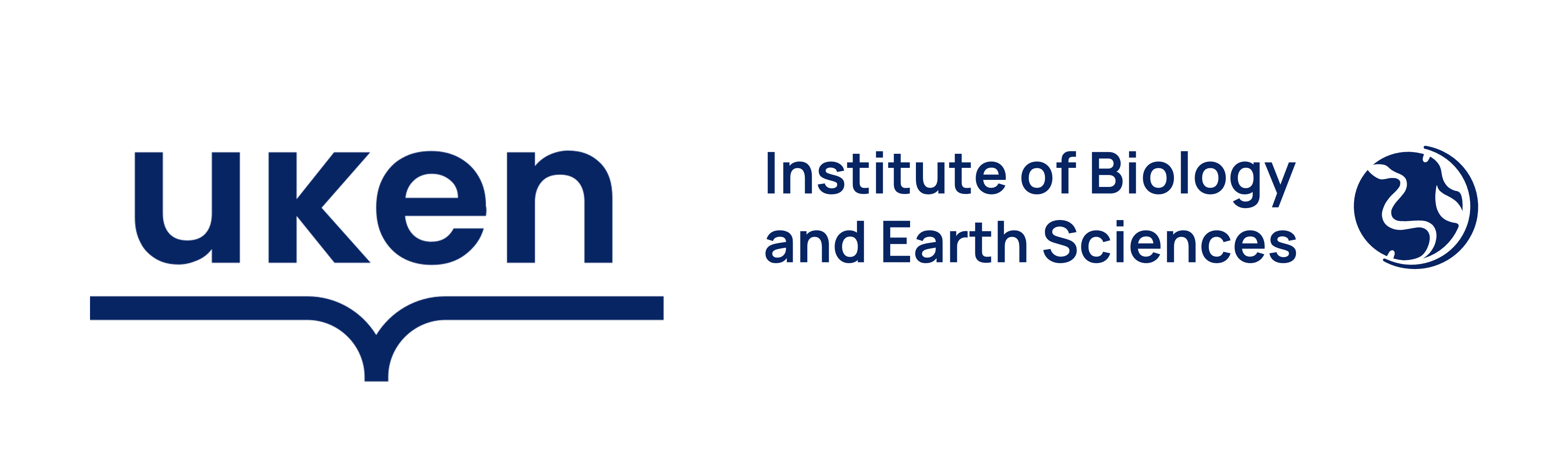 Dziękuję za uwagę
Imię i nazwisko
email@uken.krakow.pl
Instytut Biologii i Nauk o Ziemi UKEN
ul. Podchorążych 2, 30-084 Kraków, Polska